Elektron Transport Zincirî (Solunum Zinciri)
Elektronlar ;
                      NADH'tan                    02'ye,
Flavinlerden, 
Hem gruplarından, 
Fe-S protein komplekslerinden, 
Kinonlardan ibaret elektron taşıyıcıları tarafından aktarılır
Kinonların dışında bu elektron taşıyıcılarının tamamı proteinlerin prostetik gruplarıdır.
İlk reaksiyon NADH'ın NADH dehidrögenaz (veya NADH-Q redüktaz) multienzim kompleksi tarafından yükseltgenmesidir. 

NADH'dan iki elektron enzimin prostetik grubu olan flavin mononükleotid (FMN)'e aktarılarak FMNH2'ye indirgenir.
NADH + H+  FMN                      FMNH2  + NAD+
Daha sonra elektronlar FMNH2'den NADH dehidrogenaz kompleksinin bir başka prostetik grubunu teşkil eden bir seri demir-kükürt (FeS olarak gösterilir) komplekslerine aktarılır.
Burada demir atomları "hem" grubuna ait değildir.
Solunum Zinciri Komplekslerinin Bileşimleri
Son yıllarda yapılan araştırmalar demir-kükürt proteinlerinin biyolojik sistemlerdeki bir çok redoks reaksiyonlarında çok önemli rolleroynadığını ortaya koymuştur
Üç tip FeS merkezi, bilinmektedir
Bunların en basitinde, tek bir Fe atomu, protein yapısındaki sisteinlerin -SH gruplarına tetrahedral koordinasyon bağları ile bağlanmış haldedir.
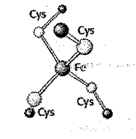 İki Fe atomu, 
İki inorganik kükürt
Dört sistein -SH grubu vardır,
İkinci tipte (Fe2S2);
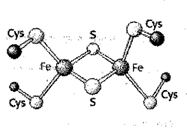 Ücüncü tip merkez Fe4S4 şeklinde gösterilir
Dört Fe atomu 
Dört inorganik kükürt 
Dört de sistein ~SH grubu vardır
Üçüncü tipte
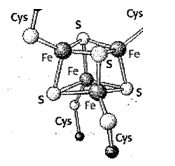 Bu komplekslerde demir atomu, Fe+2 ve Fe+3 yükseltgenme basamaklarındadır. 

NADH dehidrogenaz sisteminde hem Fe2S2 hem deFe4S4 tipindeki merkezler vardır.
Kompleks III'de yapısı Fe2S2'ye benzeyenve Fe'lerinden birisinin protein yapısında bulunan 2 Cys yerine, 2 tane His imidazol N'a bağlı bulunduğu Rieske Fe-S proteinleri yer alır.
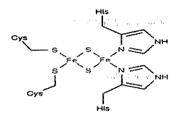 NADH dehidrogenaz enzimindeki demir-kükürt merkezlerinden elektronlar, koenzimQ'ya transfer edilir
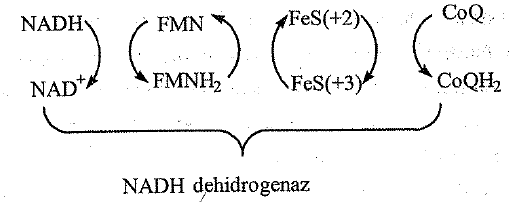 Koenzim Q (CoQ), uzun bir izopren zinciri takılı bir kinon türevidir
UBİKİNON adı  da verilir
İzopren birimlerinin sayısı  türden türe değişir

Memelilerde en bol bulunanı n=10 

CoQıo olarak gösterilir
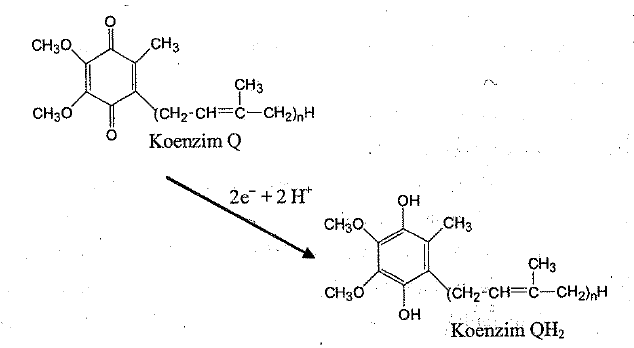 Koenzim Q (CoQ)’nun okside ve redükte yapıları
İzopren zinciri CoQ'yu oldukça apolar yapar ve iç mitokondri membranında hidrokarbon fazına kolayca difüze olmasını sağlar. 


CoQ solunum  zincirinde bir proteinin  prostetik  grubu  olmayan tek  elektron taşıyıcısıdır ve zincirin flavoproteinleri ile sitokromları arasında oldukça hareketli bir taşıyıcılık görevi yapabilmesine yol açar.
Süksinat dehidfogenaz enzimi  tarafından sitrik asit devrinde, süksinatın fumarata yükseltgenniesiyle FADH2 oluşur.
 
Bu enzim süksinat-CoQ redüktâz enzim kompleksinin bir bileşeni olup, diğer bileşeni de 3 adet Fe-S merkezine şahip olan bir proteindir
Bu kompleks de NADH dehidrogenaz gibi iç mitokondri membranının integral proteinidir.


FADH2' deki yüksek potansiyele sahip elektronlar kompleksteki FeS merkezlerine ve oradan da solunum zincirindeki CoQ'ya aktarılır.
Bu kompleksin yapısında membrana gömülü altbirimlerine bağlı olarak bir Hem b prostetik ğrubu bulunmaktadır. 


Ancak, bu grup e transferinde görev almaz, süperoksit oluşumunun engellenmesinde bulunur.
Ayni şekilde;
Glikoliz olayında meydana gelen NADH elektronlarını devralan gliserol fosfat dehidrogenaz
FADH2 prostetik gruplarındaki elektronların farklı yollarla CoQ'ya aktararak CoQH2'yi oluştururlar
Yağ asitlerinin oksidasyonunda görev alan yağ açil CoA dehidrogenaz enzimleri
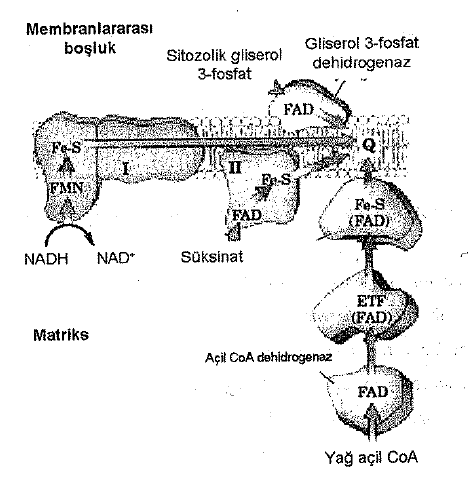 NADH, suksinat , yağ-acil CoA ve gliserol 3 fosfattan  Co Q ya elektronların taşınması
CoQH2 ile O2 arasındaki elektron taşıyıcıların bir tane FeS proteinin dışında, hepsi SİTOKROMLARDIR.
Sitokromlar prostetik grup olarak "hem" grubu ihtiva eden elektron taşıyıcı proteinlerdir
Sitokromlardaki Fe atomları indirgenmiş Fe+2 hali ile, yükseltgenmiş Fe+3 hali arasında mekik dokur. 

 Hem grubu bir FeS merkezi gibi tek elektron taşıyabilir. 

 NAOH, flavinler ve CoQ iki elektron transfer edebilir.

Bir CoQH2 molekülü yüksek potansiyelli iki elektronunu solunum zincirinin daha sonraki üyesi olan iki adet sitokrom b'ye aktarır
CoQH2 ve 02 arasında beş çeşit sitokrom vardır
 

Sitokrom b ve cı, bir tane   FeS TprotQİm(Rieske Fe-S ) ile beraber CoQ-Sit c redüktaz (veya ubikinon-sitokrom     c     oksidoredüktaz)    multienzim     kompleksinin bileşenleridir.
Sitokrom c, elektronları bu kompleksten, bileşen olarak sitokrom a ve a3 ihtiva eden, Sit c, oksidaz (yeya sitokrom oksidaz) kompleksiııe transfer ederler. 

Bu sitokromlar artan indirgenme potansiyellerine göre sıralanmıştır.
OH2       Sit b     FeS      Sit c1      Sit c     Sit a      Sit a3      O2
Şekil 10.8. NADH, süksinat, yağ acü-CoA ve gliserol 3-fosfattan CoQ'ya
elektronlann taşmması
Bu sitokromların yapıları birbirinden farklı özelliklere sahiptir.

Sitokrom b c1 ve c de prostetik grup  “hem” adı verilen bir  demir protoporfirin IX’dur. 

Sitokrom b de “hem” proteine kovalent bağanmamıstır.

Sitokrom c ve c1 de “hem” proteine tiyoeter bağlarıyla bağlanmıştır.
Bu bağlar protein yapısında bulunan iki sisteinin -SH gruplarının hem’in vinil gruplarına katılmasıyla oluşmuştur
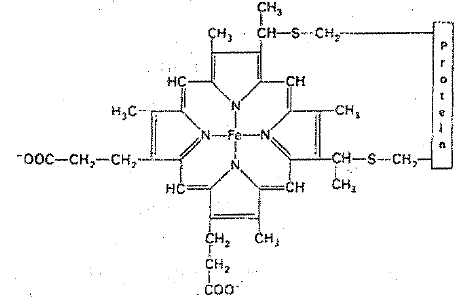 Sitokrom c ve Cı'in yapısı ve tiyoeter bağı oluşumu
Sitokrom a ve a3, hem A adı verilen farklı bir demir-porfirin prostetik grubuna sahiptir
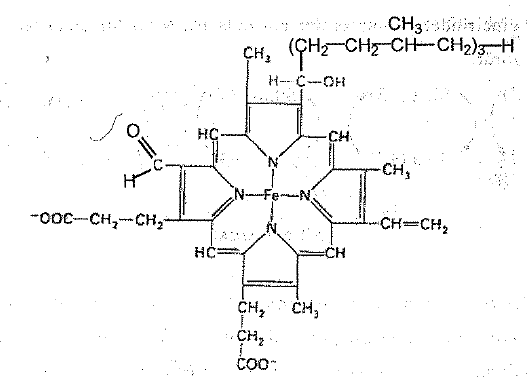 Hem a’nın yapısı
Hem'den farklı olarak;
 Metil gruplarından birinin yerini bir formil grubu, 
 Vinil gruplarından birinin yerini de bir hidrokarbon     zinciri alır
Sitokrom a ve a3, solunum zincirinin son üyeleridir ve bazen sitokrom oksidaz adı da verilen bir kompleks halinde bulunur.
Ubikinon-sitokrom c oksidoredüktaz kompleksi elektronları CoQH2'den, suda çözünebilen bir periferal membran proteini olan sitokrom c'ye transfer eder.
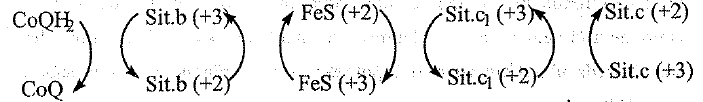 Ubikinon sitokrom c oksidoreduktaz
Daha sonra indirgenmiş sitokrom c, elektronunu sitokrom oksidaz kompleksine   aktarır.   
Sitokrom   c'nin   rolü   CoQ'ya   benzemektedir   ve solunum zincirindeki kompleksler arasında hareketli bir elektron taşıyıcısı görevini görür.
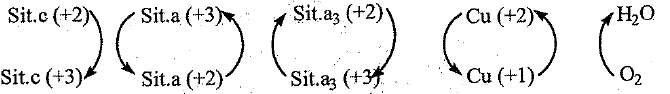 Elektronlar önce kompleksin sitokrom a bileşenine, oradan da bakır ihtiva eden sitokrom a3'e aktarılır. 

Bu bakır atomu sit a3'den 02'ye elektronu transfer ederken +2 ve +1 yükseltgenme basamakları arasında mekik dokur.
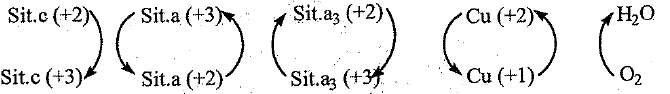 Bir 02 molekülünden iki H20 molekülünün oluşumu dört elektron gerektiren bir olaydır, fakat hem grupları birer elektron aktarabilmektedir.
Dört, elektronun bir 02 molekülünü indirgemek üzere aynı anda nasıl bir araya geldiği henüz tam aydınlanmamış olmamakla birlikte, açıklayıcı bilgilere son yıllarda ulaşılmış ve bazı hipotezler ileri sürülmüştür  Bir örneği de aşağıdadır
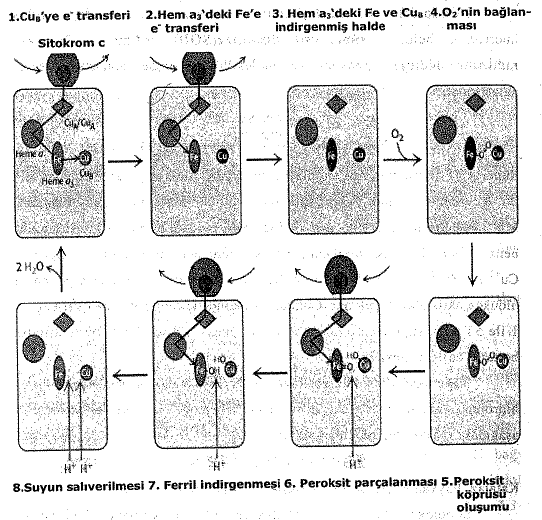